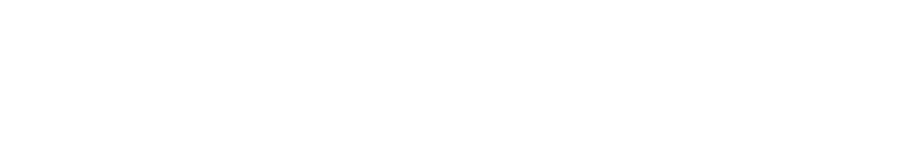 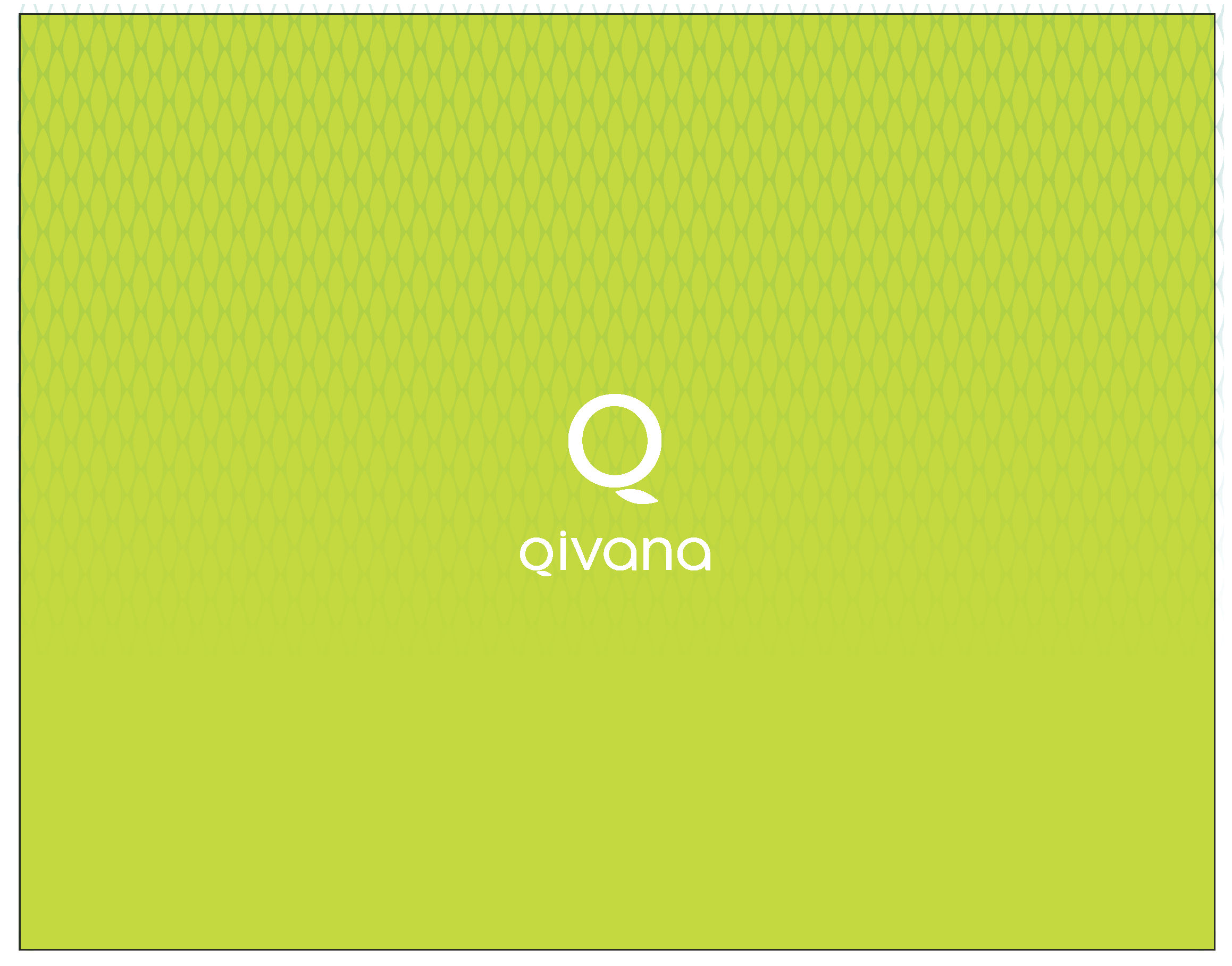 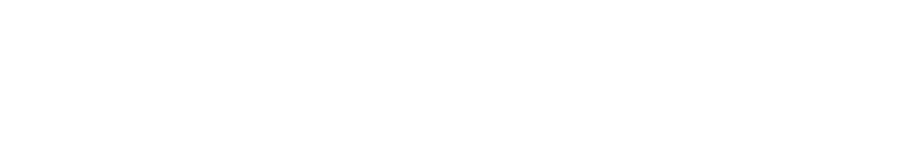 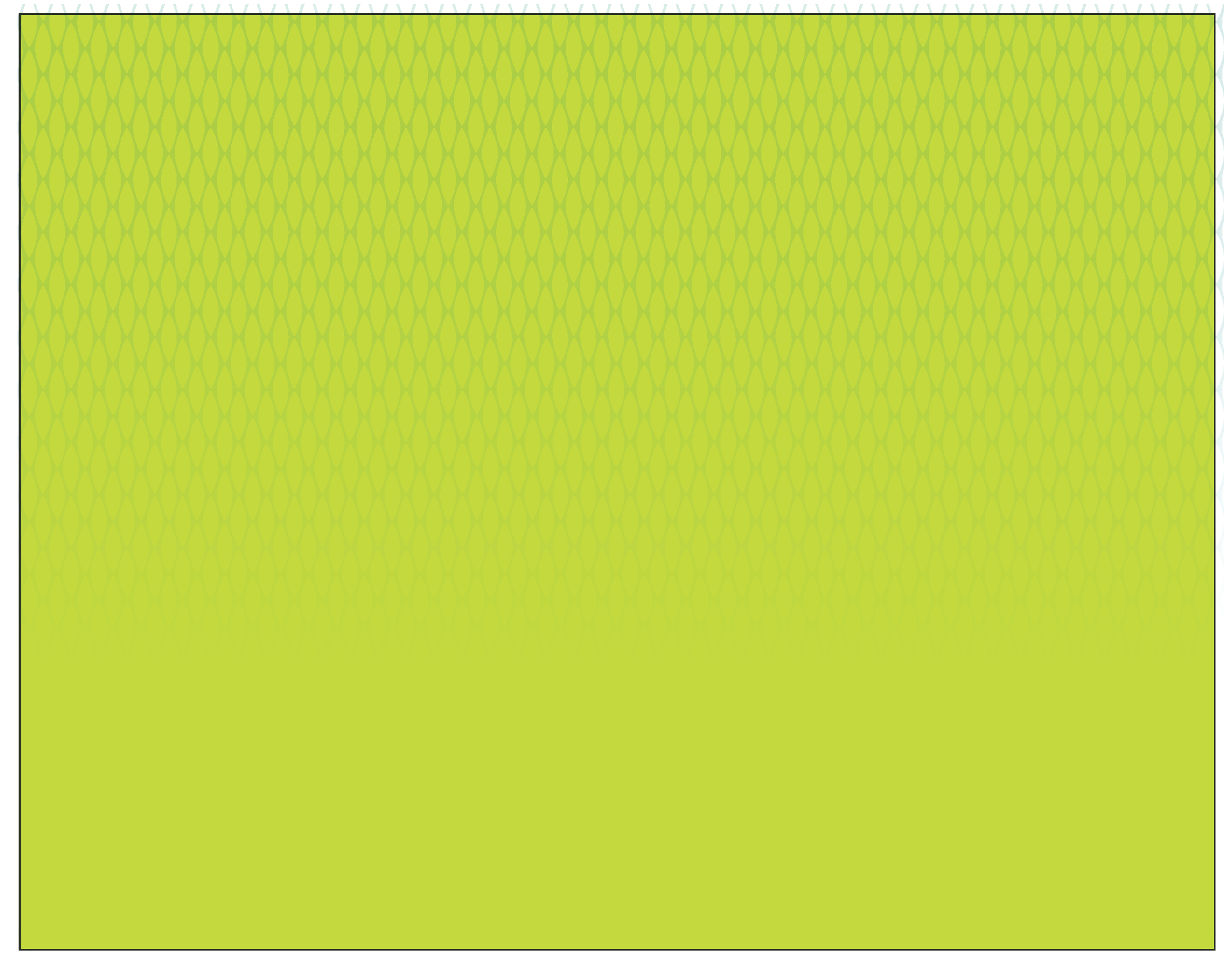 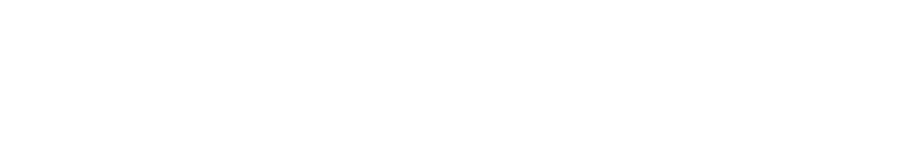 Save Money!
Get Fit!
Cash In!
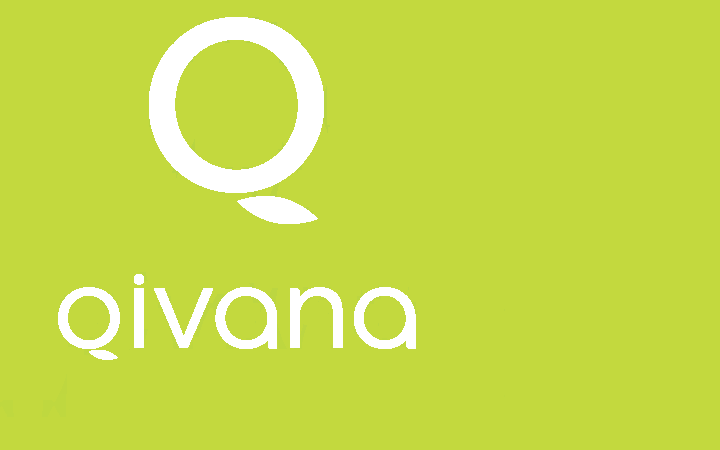 A Systems Approach To Wellness
A Breakthrough in Consumer Understanding
The Best Indicator of Future Success Is Past Performance!
Key positions in $100 million to $23 billion companies
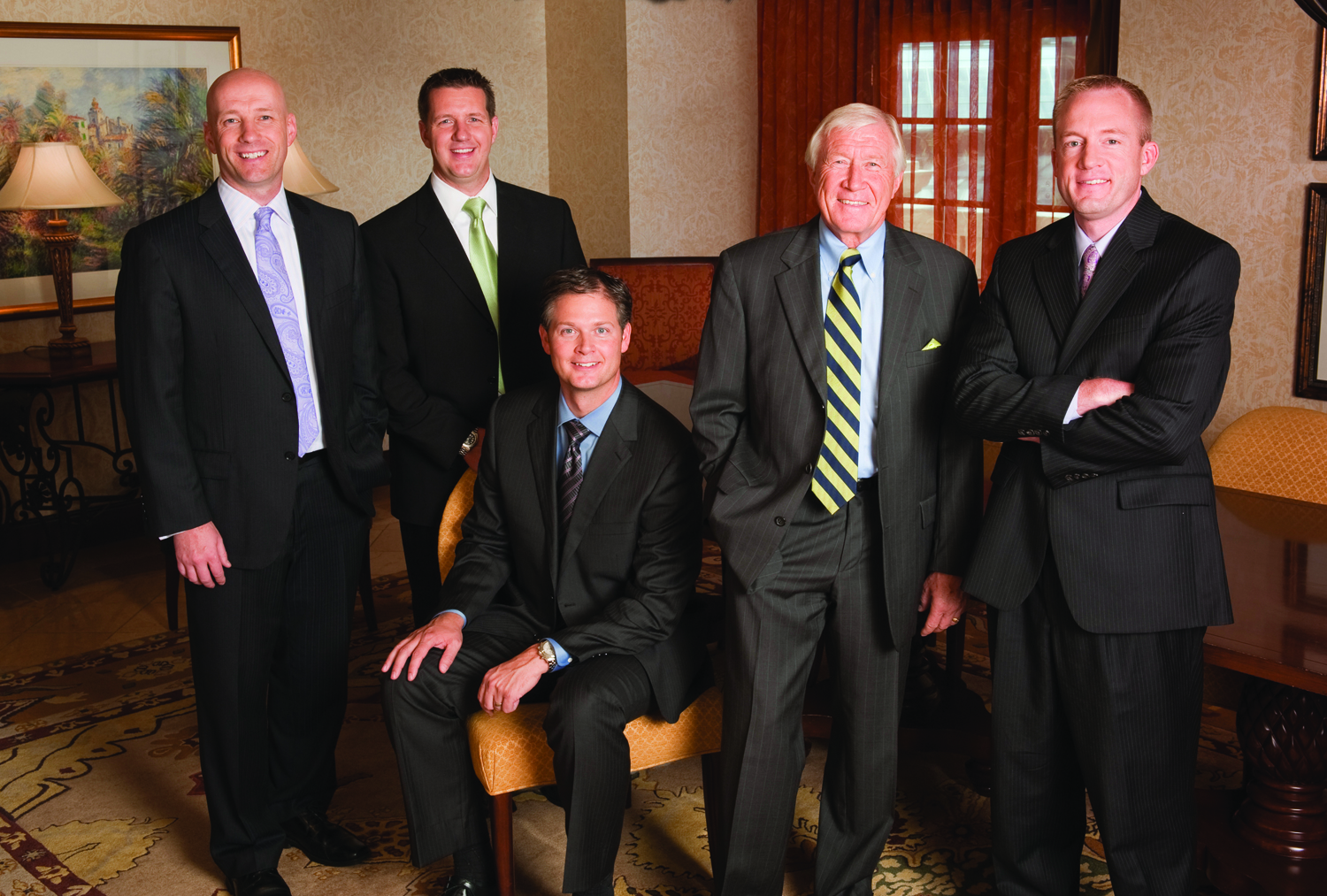 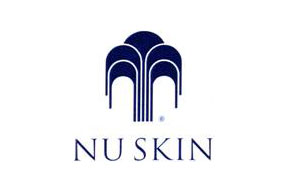 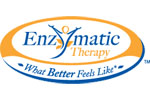 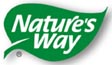 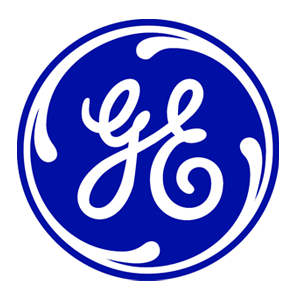 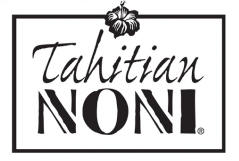 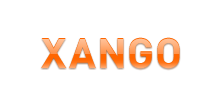 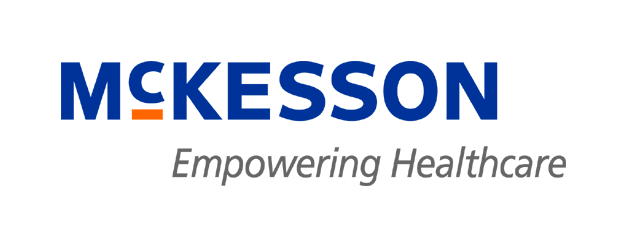 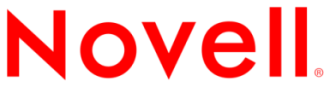 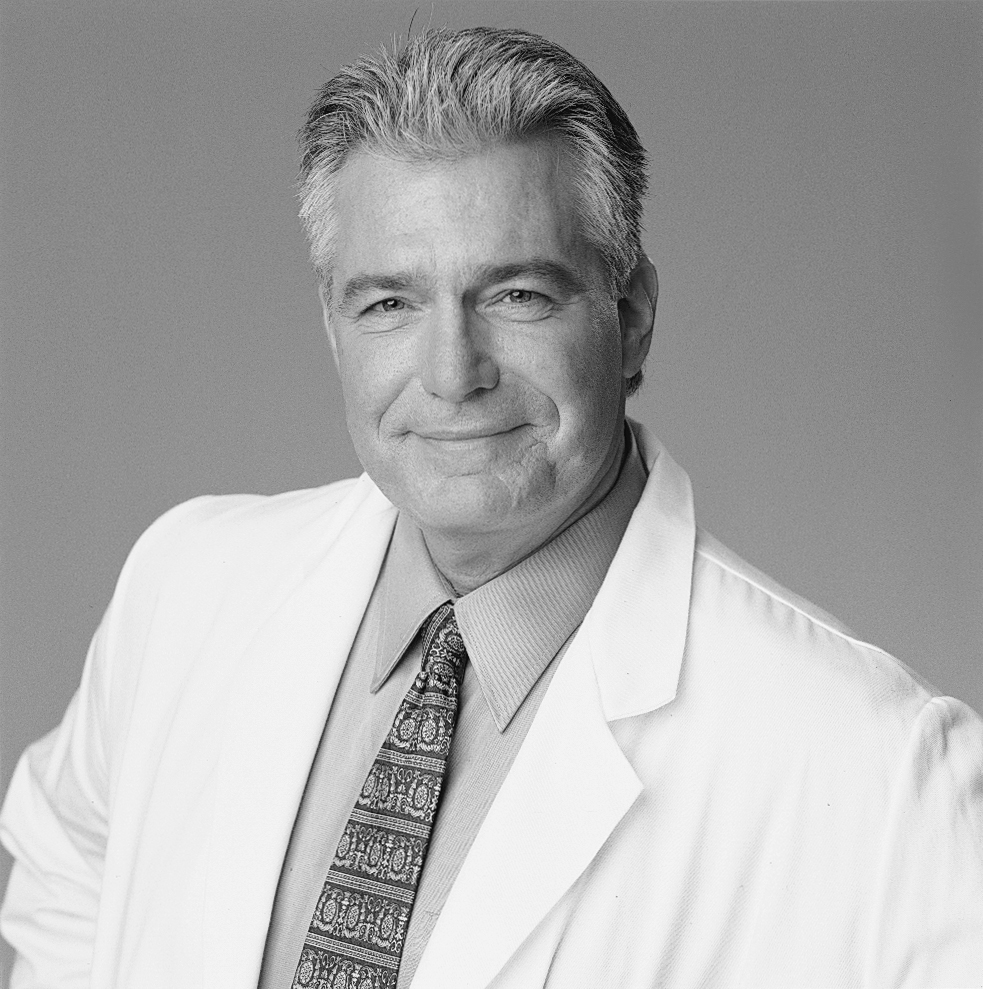 Scientific Advisory Board`
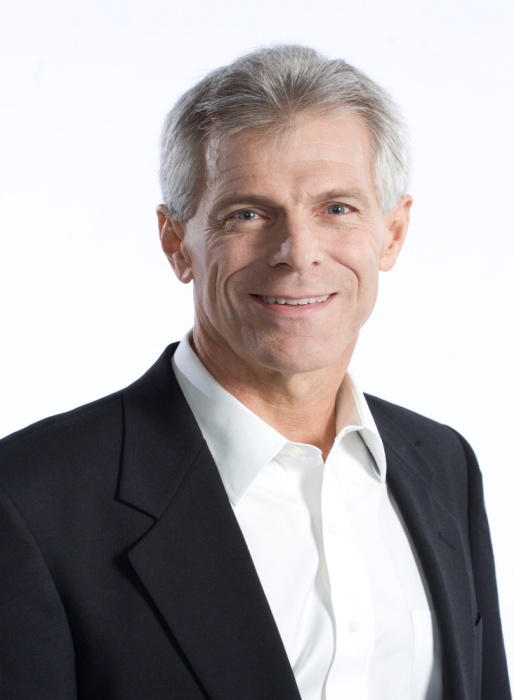 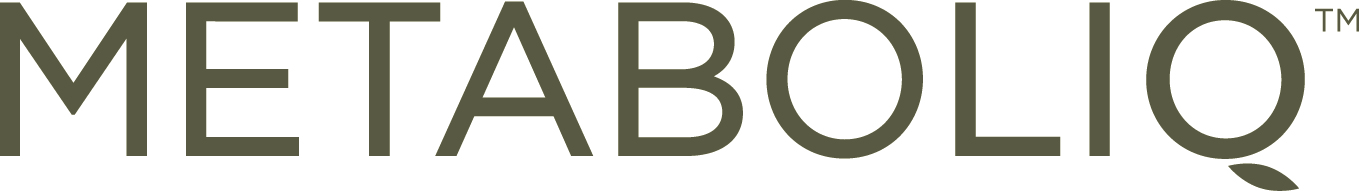 Doctor Developed, not “Endorsed”
Dr. Marcus Laux
Dr. Donald K. Layman
Chairman, Scientific Advisory Board
World-renown Naturopathic Physician
2009 won Nutritional and Metabolism National Leadership Award
Published 90 Peer Reviewed Publications
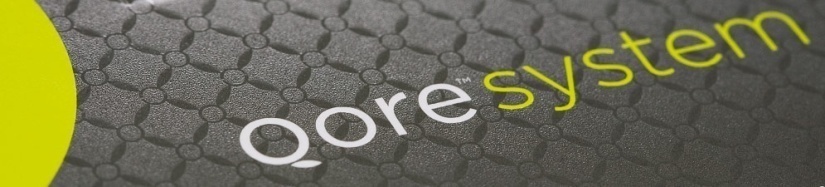 [Speaker Notes: Because world-class scientifically validated products are at the heart of the Qivana opportunity, the q management team sought to create a world-class advisory team to assure our place as a leader and innovator in the natural products world.
 
Our adisory Board headed by Dr Marcus Laux brings decades of education and peer reviewed research to Qivana.
 
If you take the time to research any or all of the gentlemen on this slide it will be obvious that Qivana intends to be the gold standard in the creation and marketing of life changing natural products by associating itself with the most respected scientists in the field of natural products.]
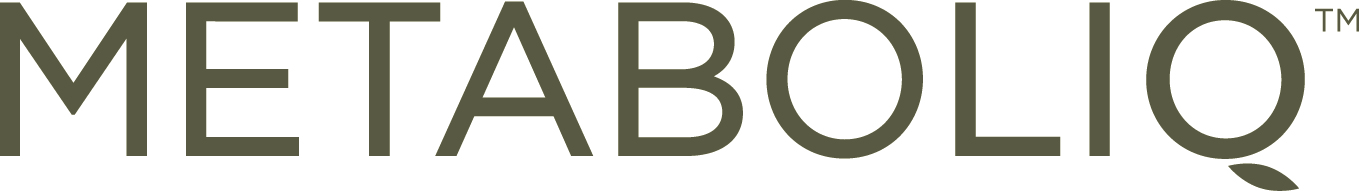 Qivana’s Revolutionary Strategy!
Weight Management
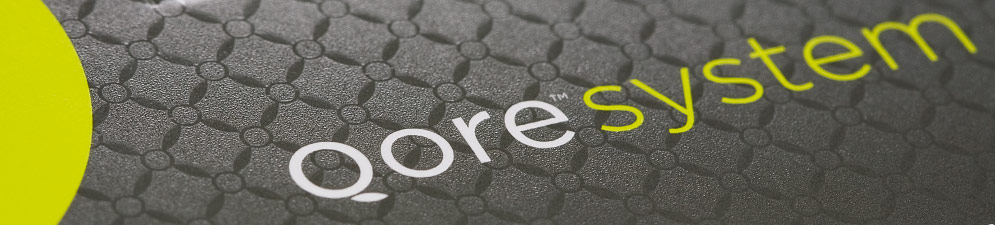 system
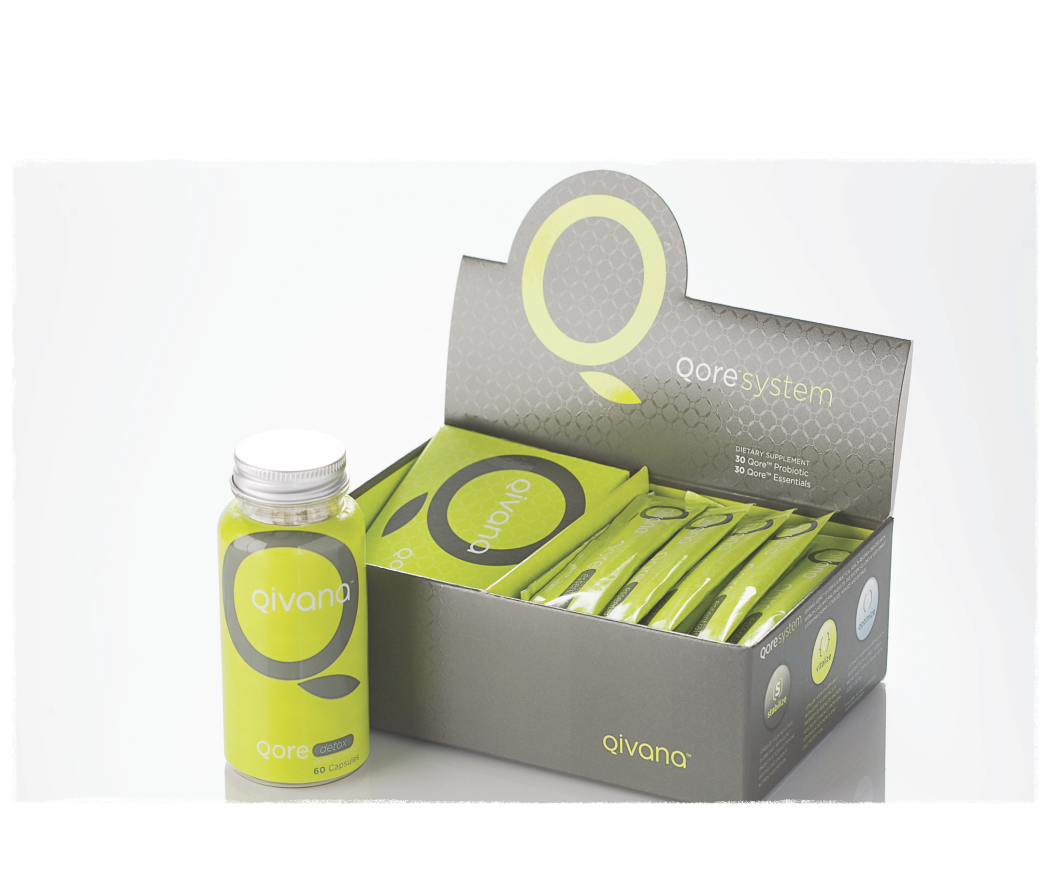 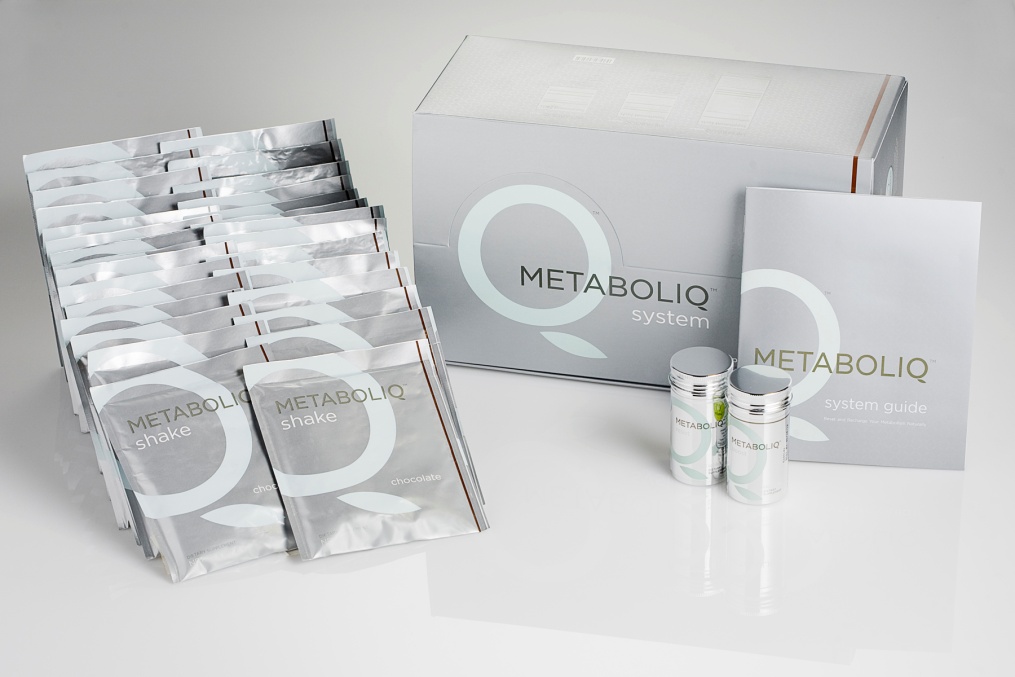 [Speaker Notes: Qivana's revolutionary Systems approach to wellness separates Qivana from the "me toos" of the natural product world.
 
This simple, synergistic SYSTEMS approach to enhanced health creates a framework for a variety of systems to be introduced into the Q product line over time. 
 
Our first System is called the Qore System...scientifically designed and validated to stabilize, vitalize and optimize your state of health.]
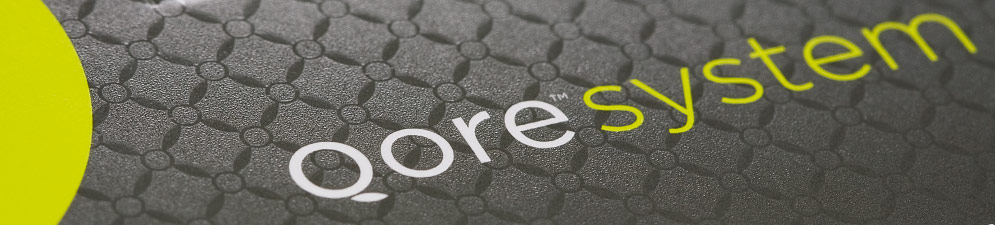 QORE™ PROBIOTIC
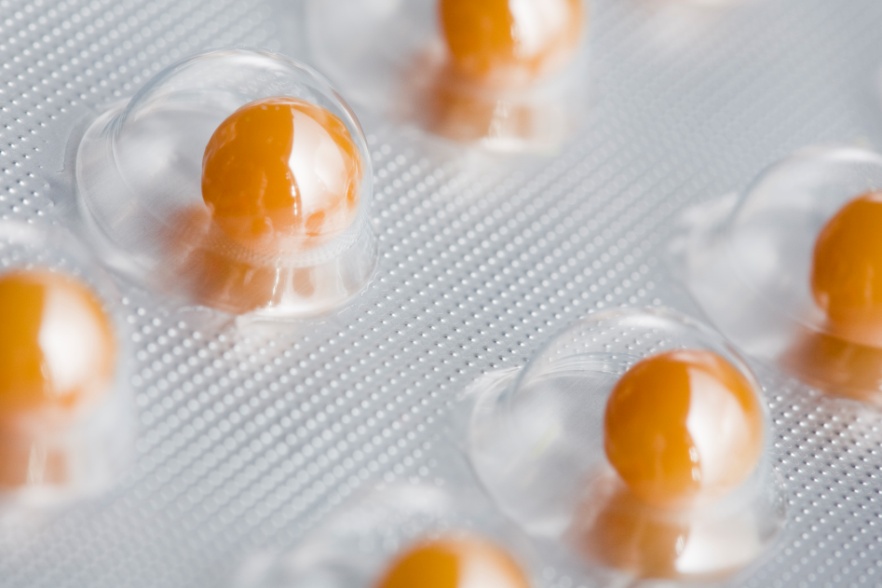 Patented acid resistant shell 
Replenishes healthy bacteria to intestine. (80/20)
Assists in healthy digestion and nutrient absorption
Enhance your immune defense system
THE IMMORTALITY HERB!

ESSENTIALS
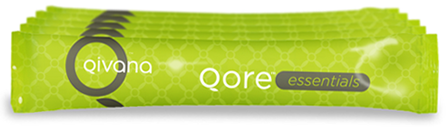 Alter the way you experience the aging process
Supports healthy cardiovascular system
Assists in stabilizing blood sugar levels
QoreTM Essentials Ingredients
White Korean Ginseng
 Skull Cap
 The Immortality Herb (Gynostemma Pentaphylum)
Free Every Third Month!
QORE™ DETOX
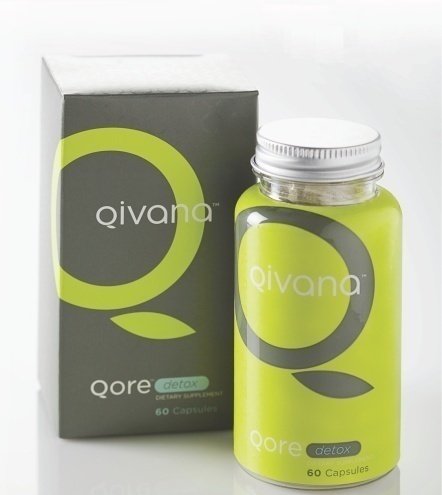 Detoxifies the body from heavy metals, radioactive elements and free radicals 
Binds toxins to prevent re-absorption
OR…
QORE™ DEFENSE
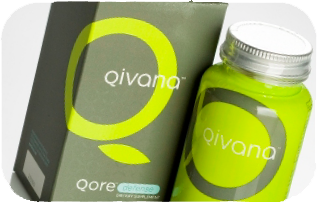 Blend of 6 medicinal mushrooms
Supports healthy immune function
Protects against chronic infection
system
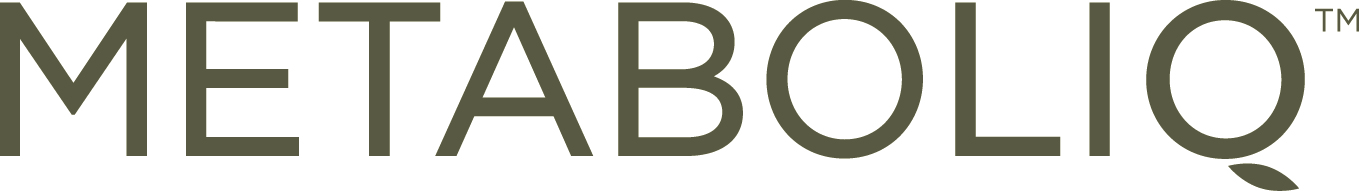 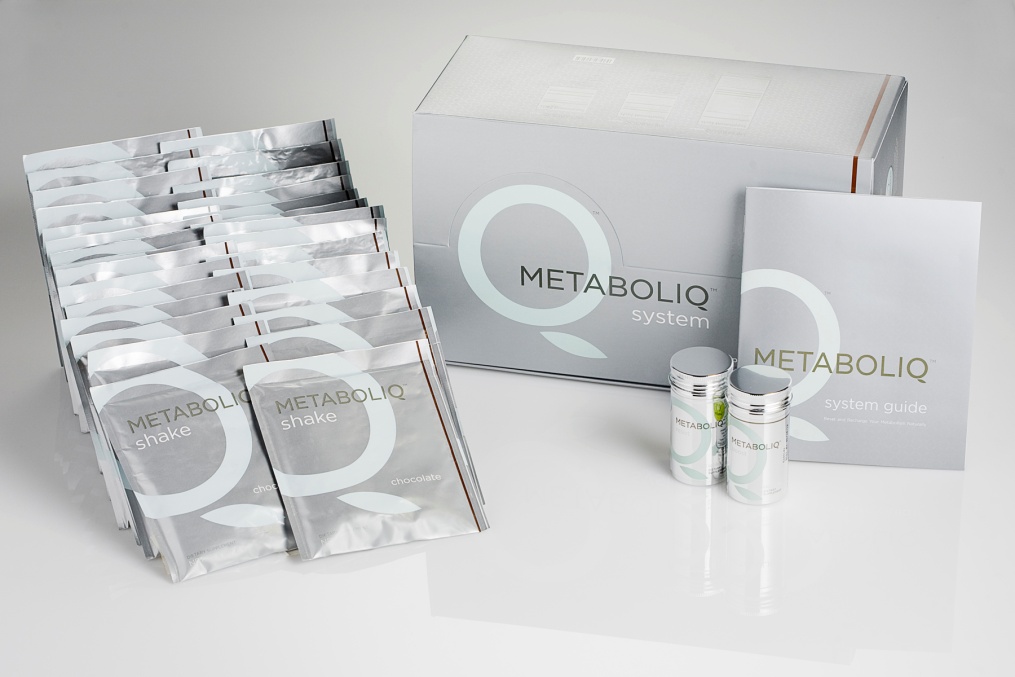 Backed by 30 years of research and over 100 published scientific studies
Nearly 75% of the US Population is Overweight.
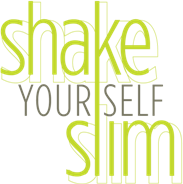 system
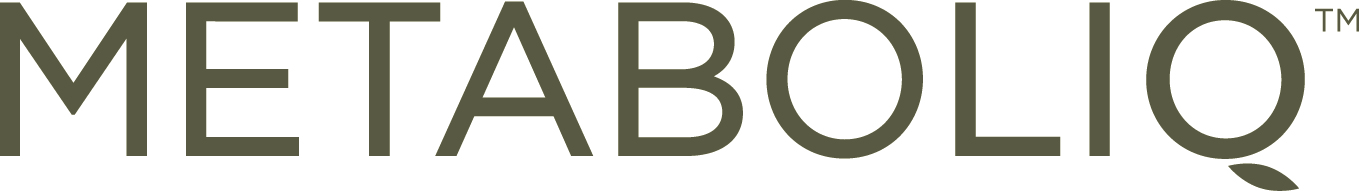 METABOLIQ™ SHAKE
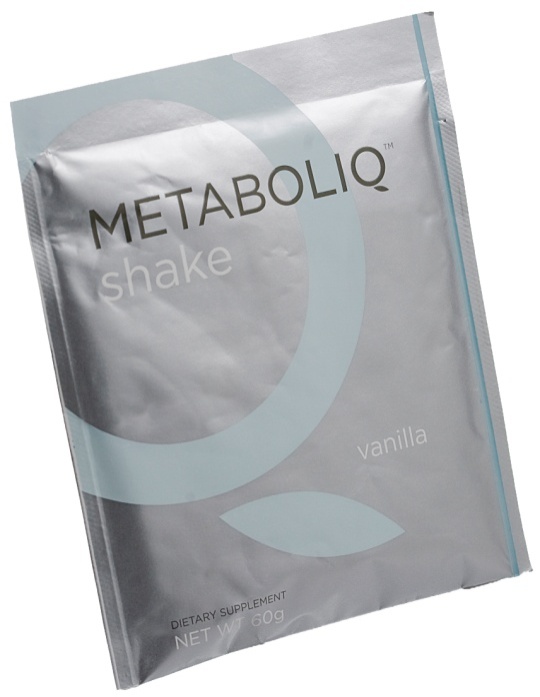 Burns Fat For 4 Hours While Building Muscle
Complete Meal Replacement
Save Money, Eat Healthier!
METABOLIQ™ BAR
Between-Meal Snack Perfectly Balanced 
Oven Cooked For Incredible Taste
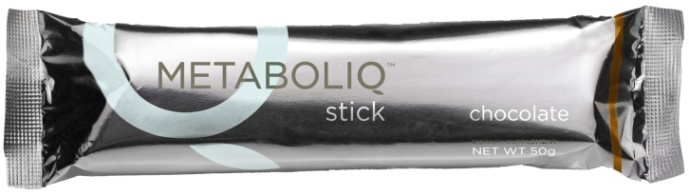 system
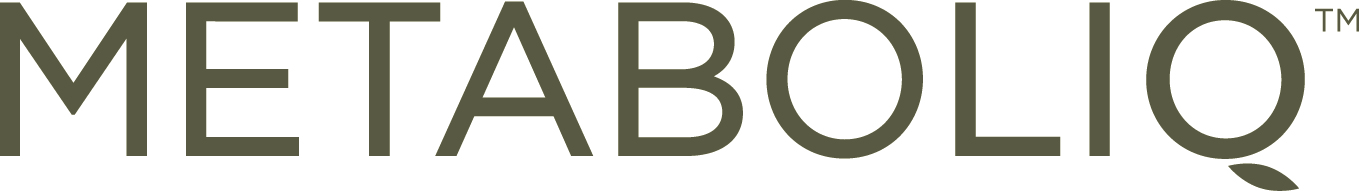 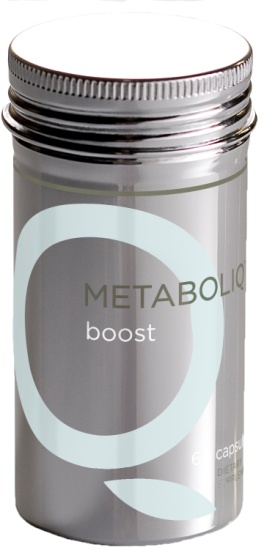 METABOLIQ™ BOOST
Patented formula that can increase metabolic rate up to 25% for 4 hours
Burns Calories And Accelerates Fat Loss
Studies show Test Subjects Lost 3 Times The Weight Using Boost Over A Placebo
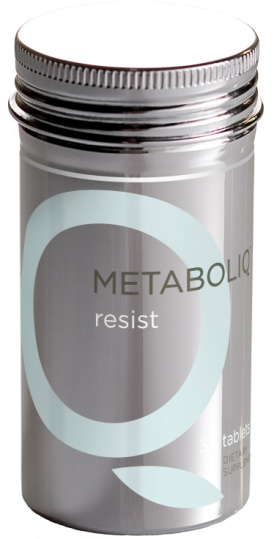 METABOLIQ™ RESIST
Temporarily blocks sugar receptors 
Repress sweet cravings for up to 2 hours 
“Willpower in a Can!”
Home Based Business “The Opportunity”
Retail Profit
$80 retail - $65 wholesale = $15 profit
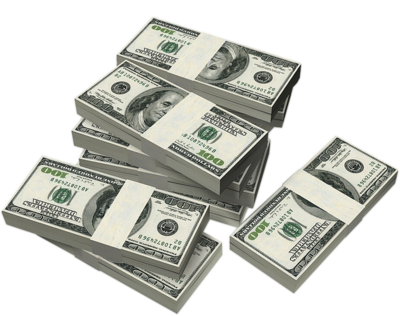 Tax Advantages!
Commissions are paid on the difference between your customers’ purchase price (retail) and your wholesale price.
Qualify For Residual Income
“Go Silver”
Sponsor one Left			You Qualify for Income! Sponsor one Right
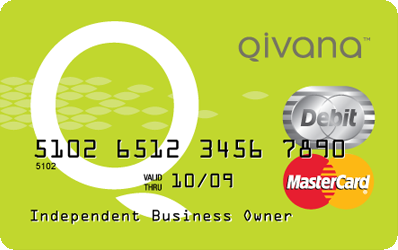 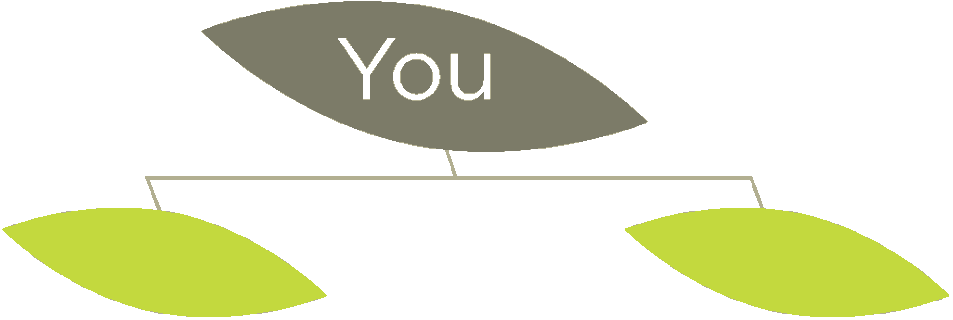 Team Commissions-The Binary
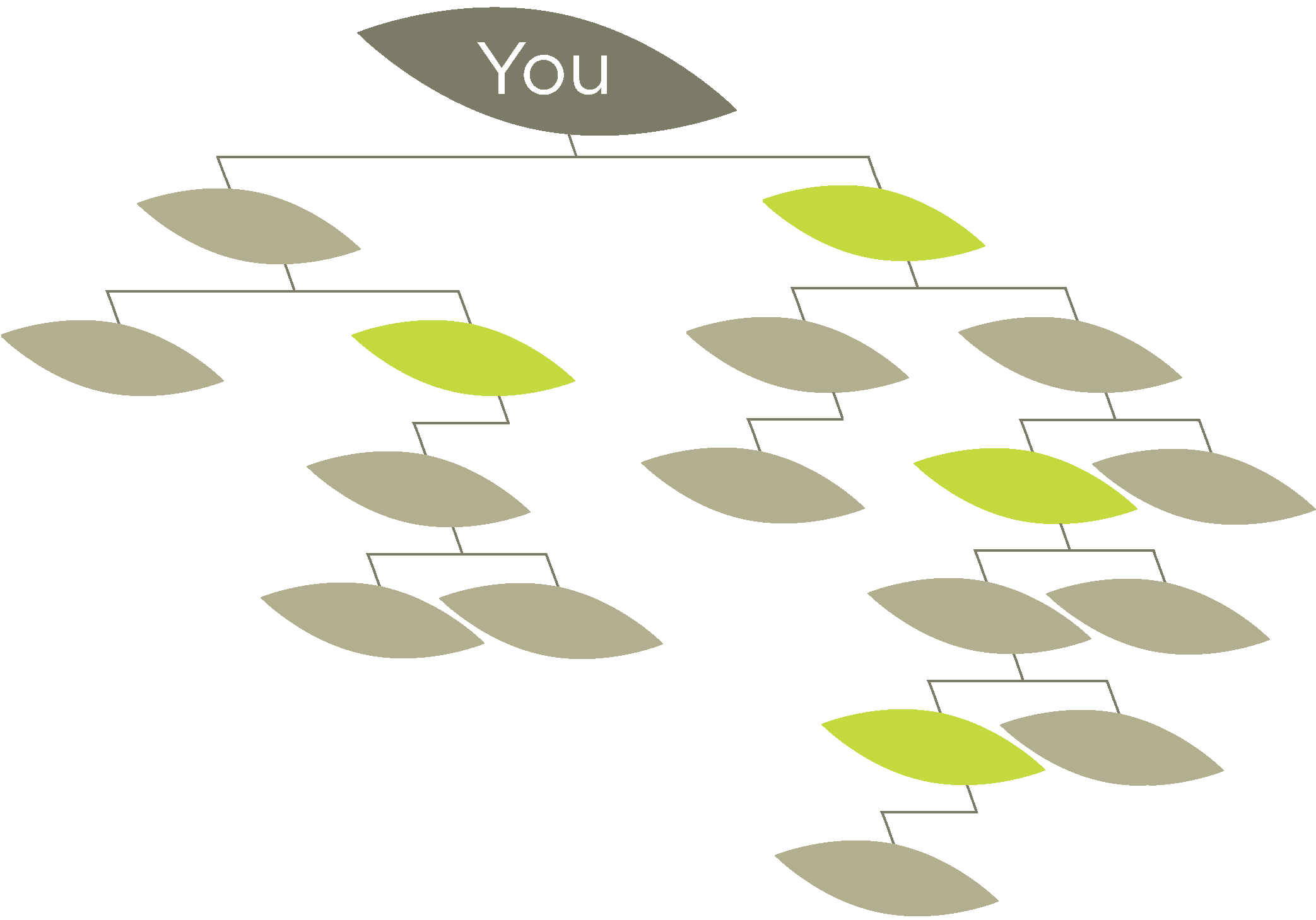 Lesser Leg
10% Commission paid weekly on lesser leg
Every 100 persons x 100 pv = $1,000 !
Larger Leg
Executive Matching Bonus
EMB is a variable pool measured week to week

Your match is dependent on the check that your people are making in the Binary Comp Plan

A “Generation” is not the same thing as a level

Four things you must do to get into this part of the comp plan:
One time $250 order
Be on at least 100 PV autoship 
Sponsor one on your left and one on your right
Sponsor at least 4 persons
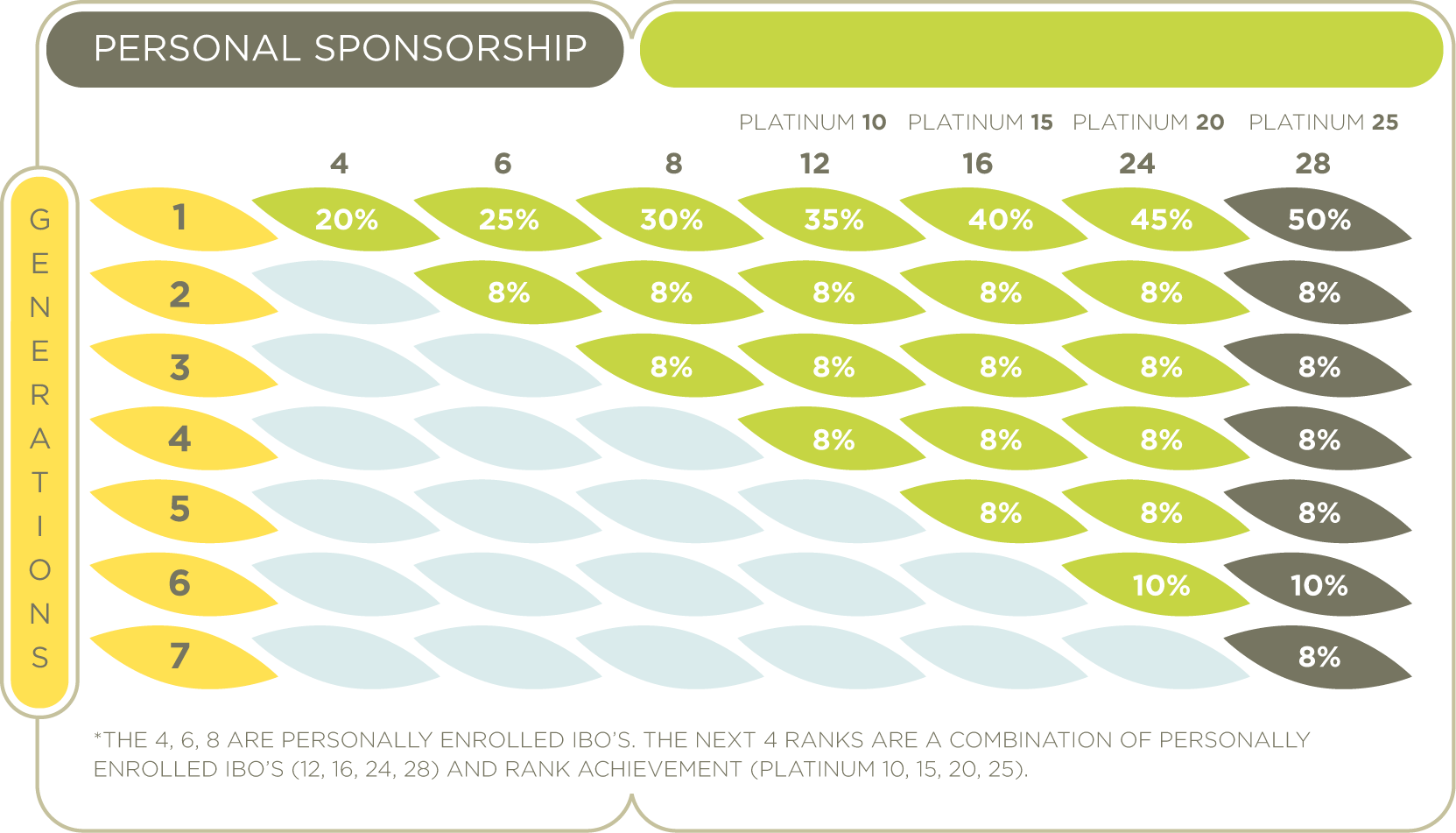 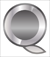 Earning Potential Per Rank
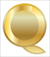 Silver  	 			$500 per week
Silver Star  				$750 per week
Silver Pro 				$1,000 per week
Gold  					$1,250 per week
Gold Star  				$1,500 per week
Gold Pro  				$1,750 per week
Platinum  				$2,000 per week
Platinum Star  			$2,250 per week
Platinum Pro  				$2,500 per week
Diamond  				$2,750 per week
Executive Diamond  			$3,000 per week
Presidential Diamond  		$5,000 per week
Royal Diamond 			$7,500 per week
Crown Diamond 			$10,000 per week
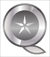 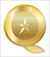 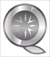 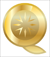 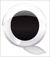 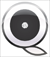 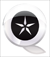 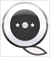 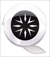 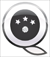 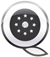 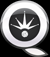 Qivana Drive Rewards
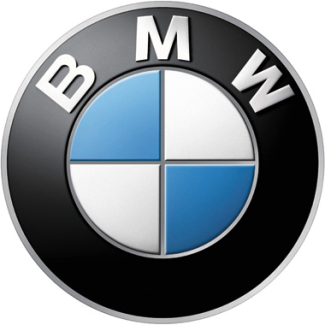 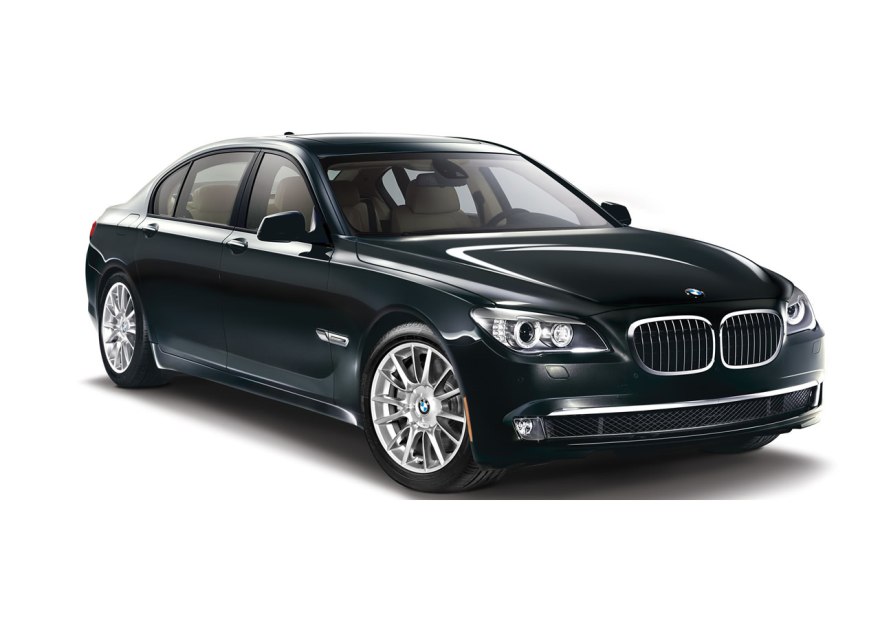 Achievement has its rewards…
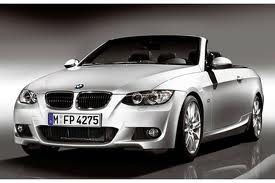 Your Support Team
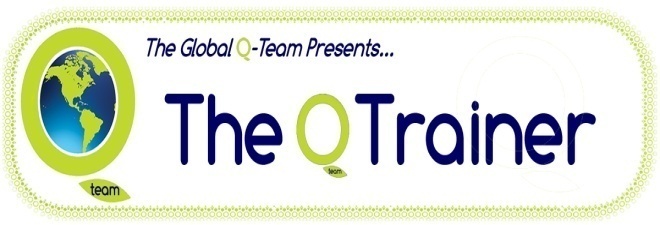 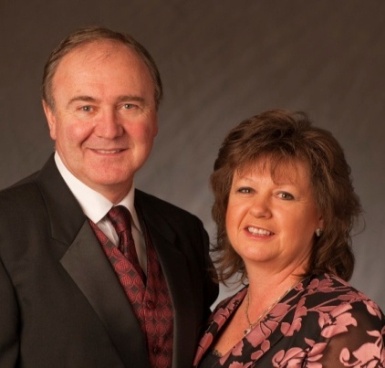 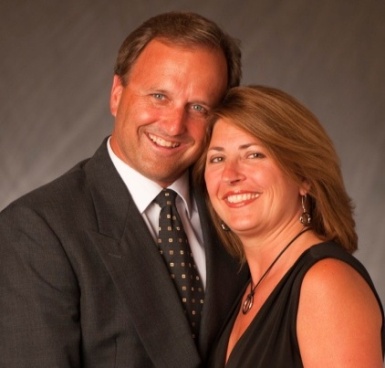 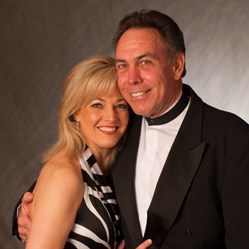 Executive Diamonds
Frank and Paige Zecher
Diamonds
Tony and Debbie Underwood
Diamonds
Bill and Laura Wolfington
Presidential Diamonds
Vernon and Debra Douglas
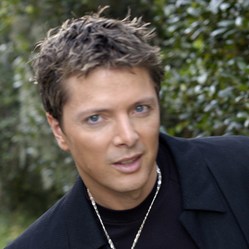 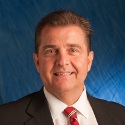 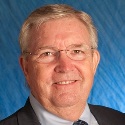 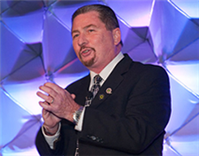 Diamond
Steph Carse
Master IBO
Joe Land
Master IBO Marshall Douglas
Master IBO
John Terhune
What’s your next step?
Over a Million Dollars in Trips Earned This Year!
Atlantis
Hawaii
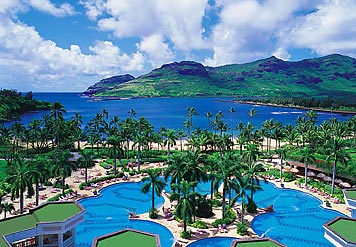 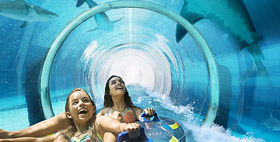 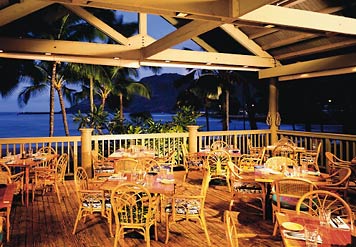 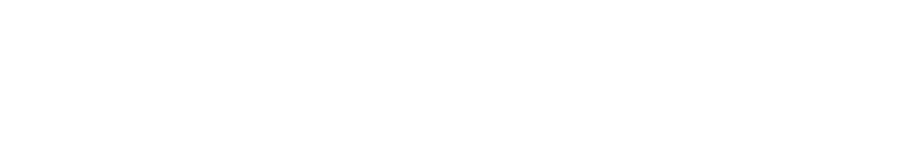 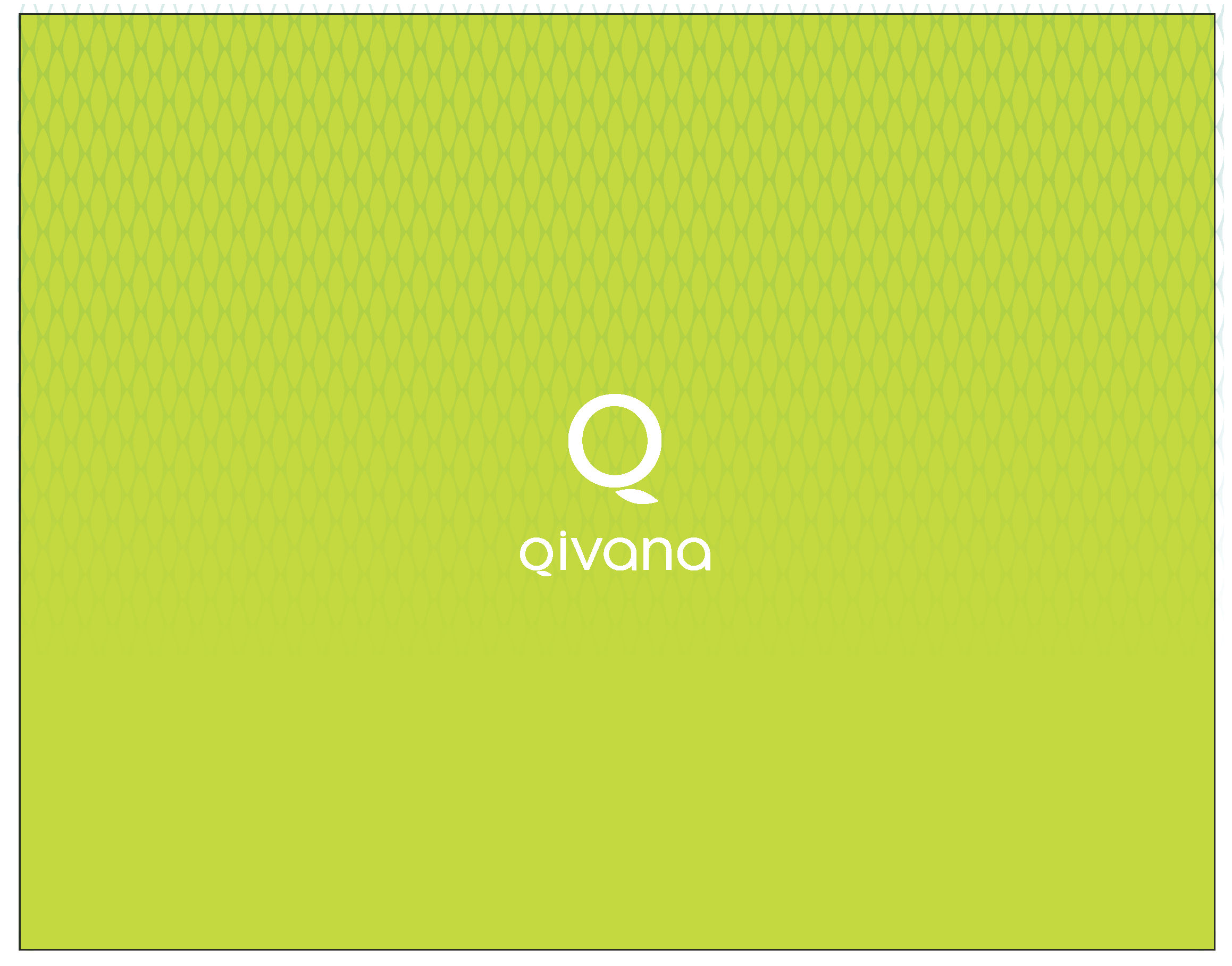 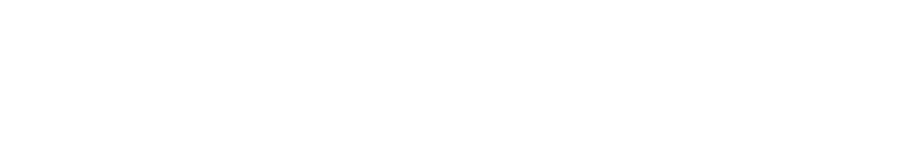 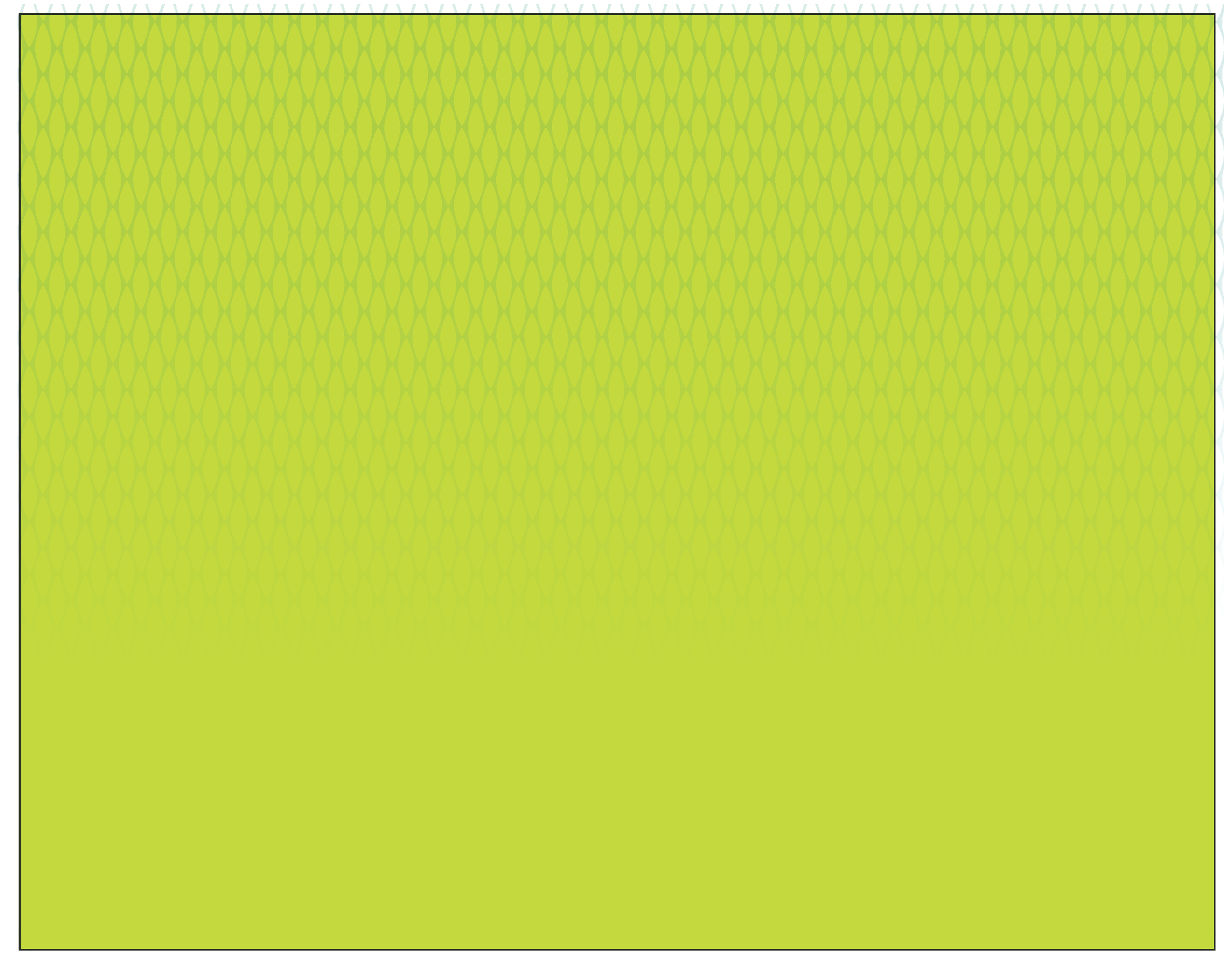 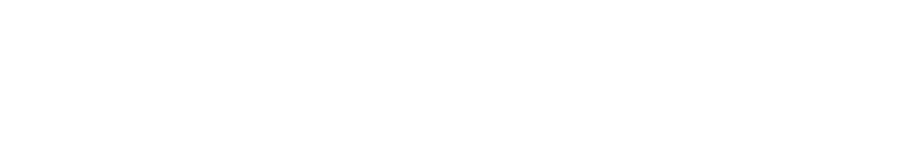 Save Money!
Get Fit!
Cash In!
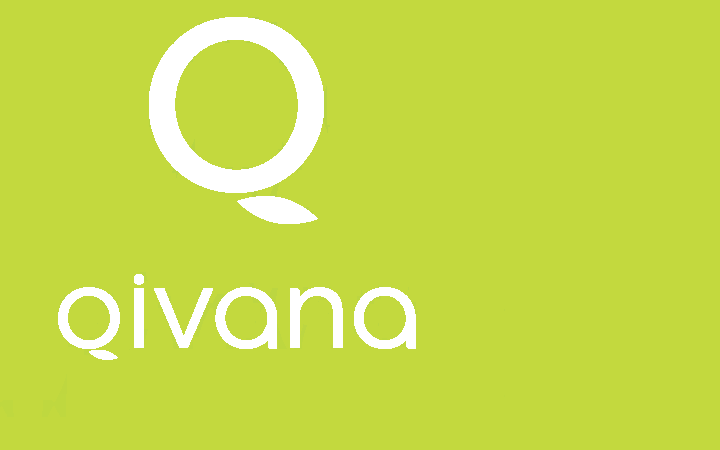 A Systems Approach To Wellness
A Breakthrough in Consumer Understanding